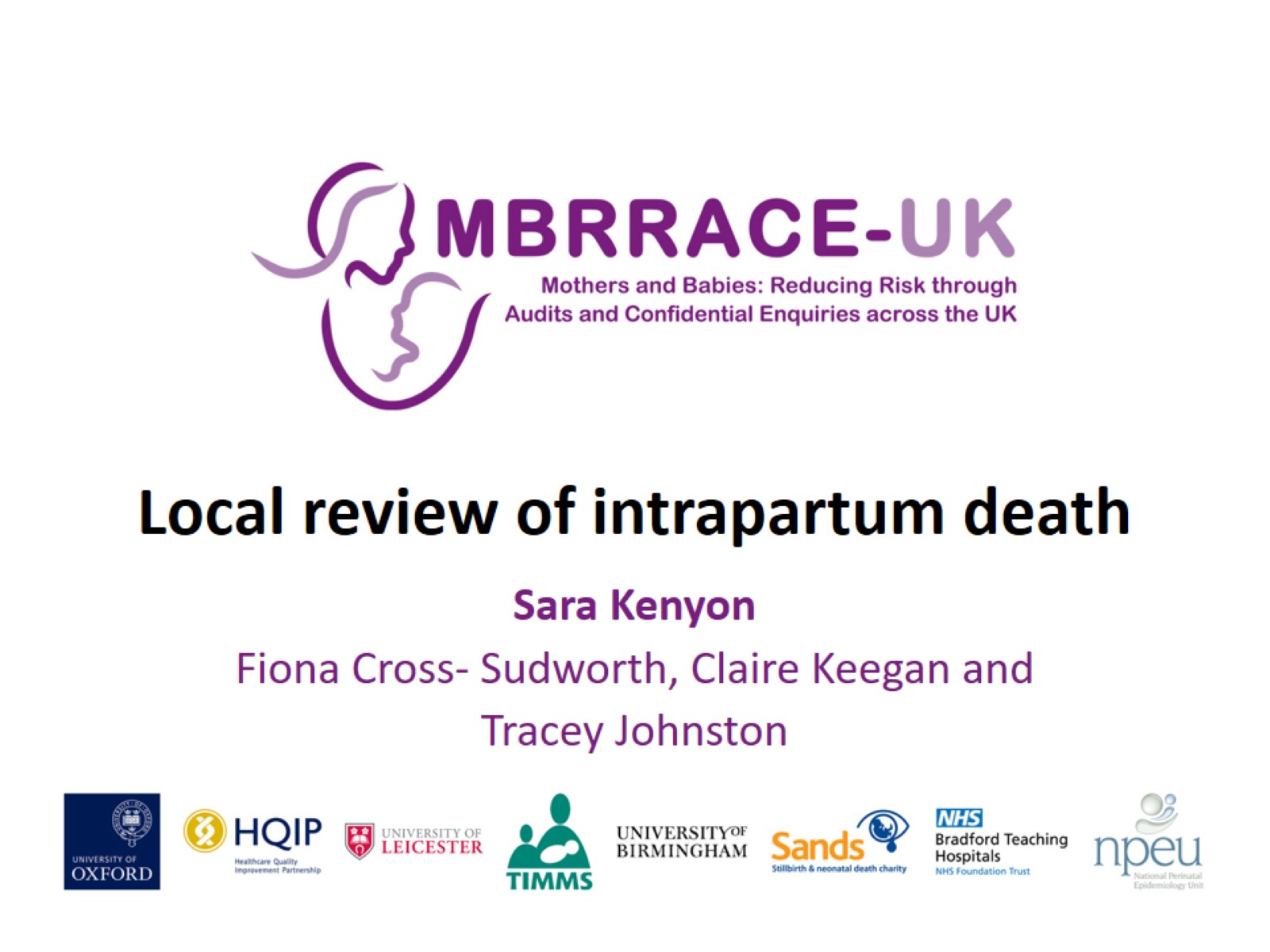 Local review of intrapartum death
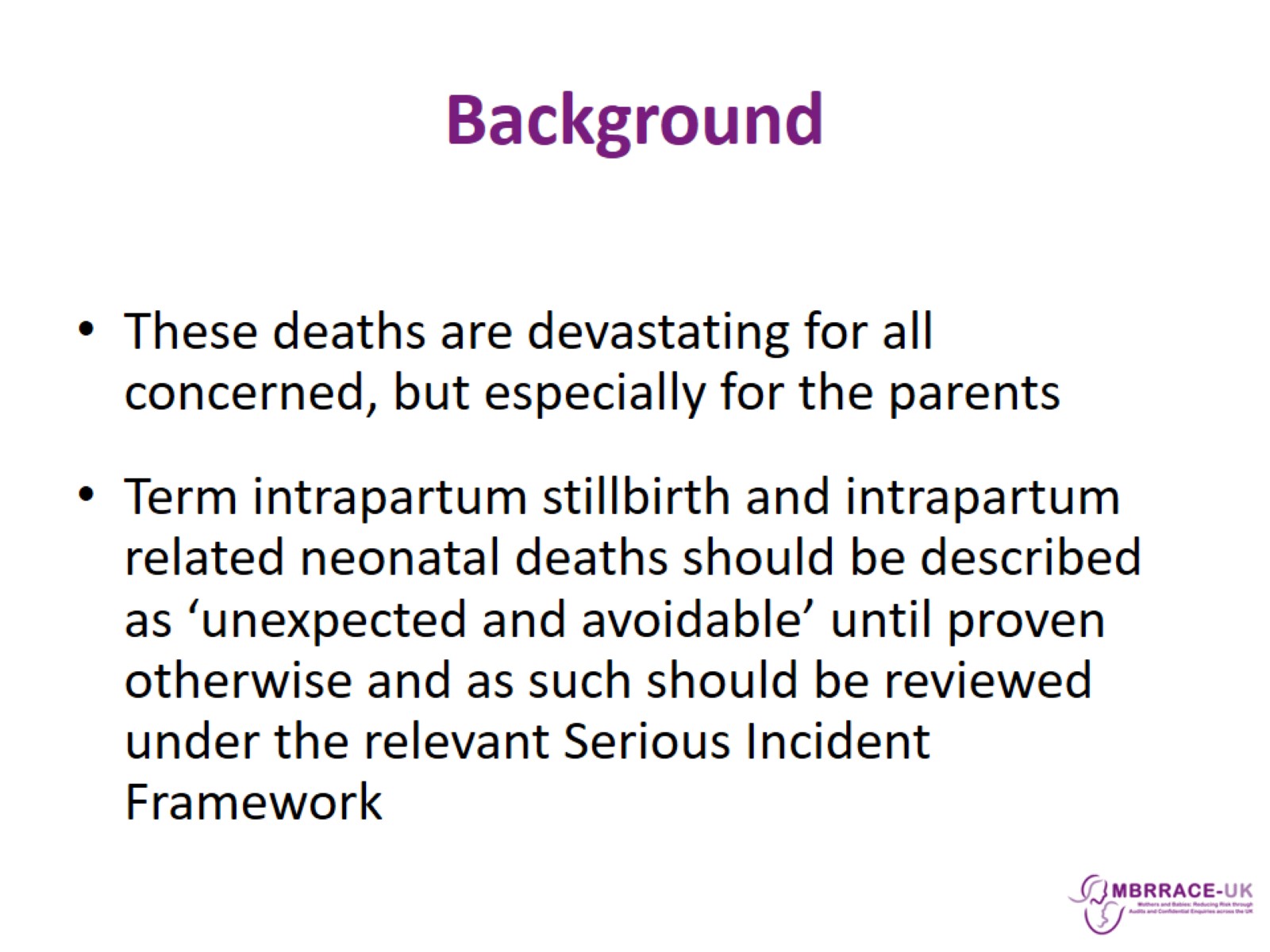 Background
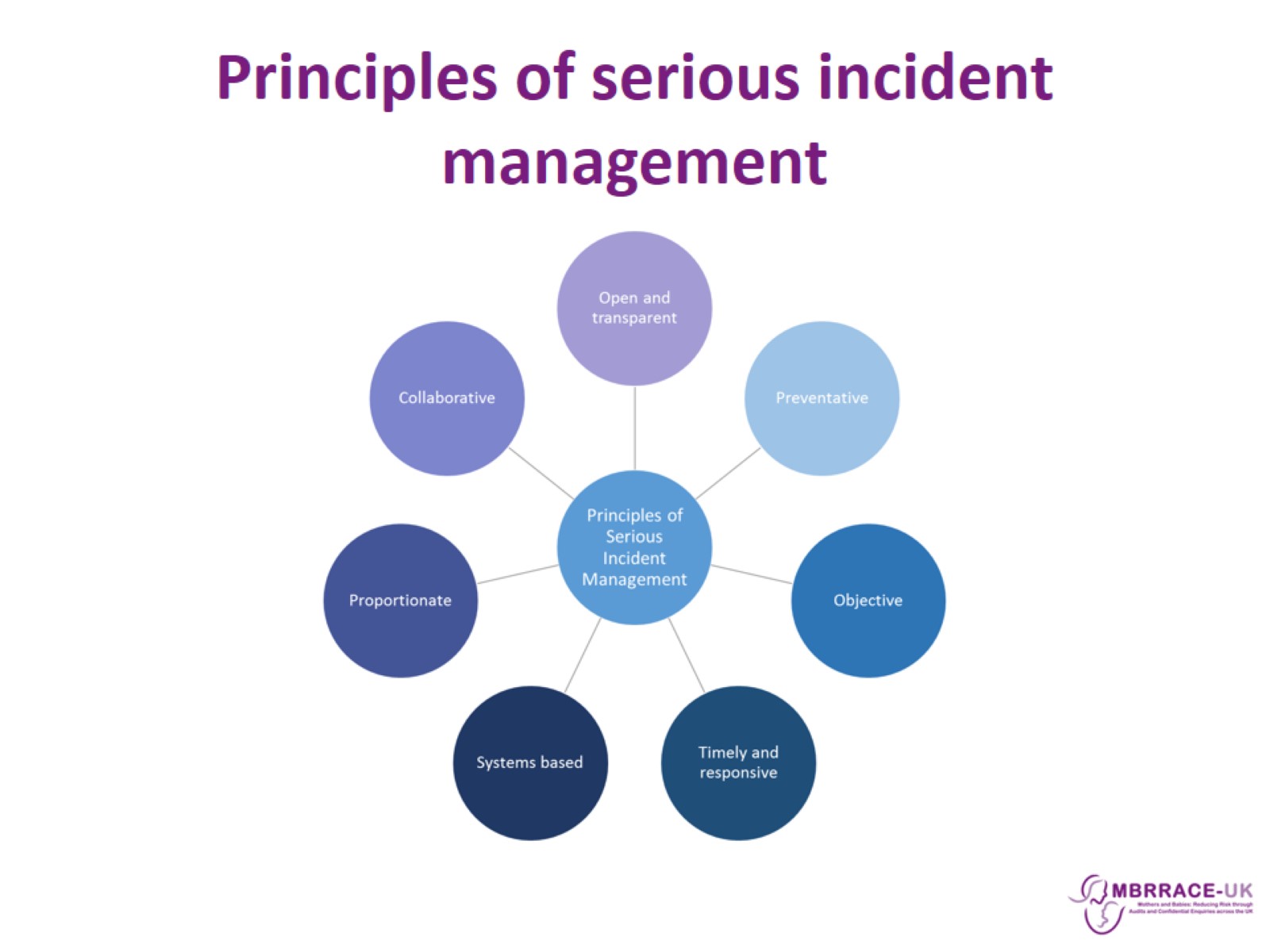 Principles of serious incident management
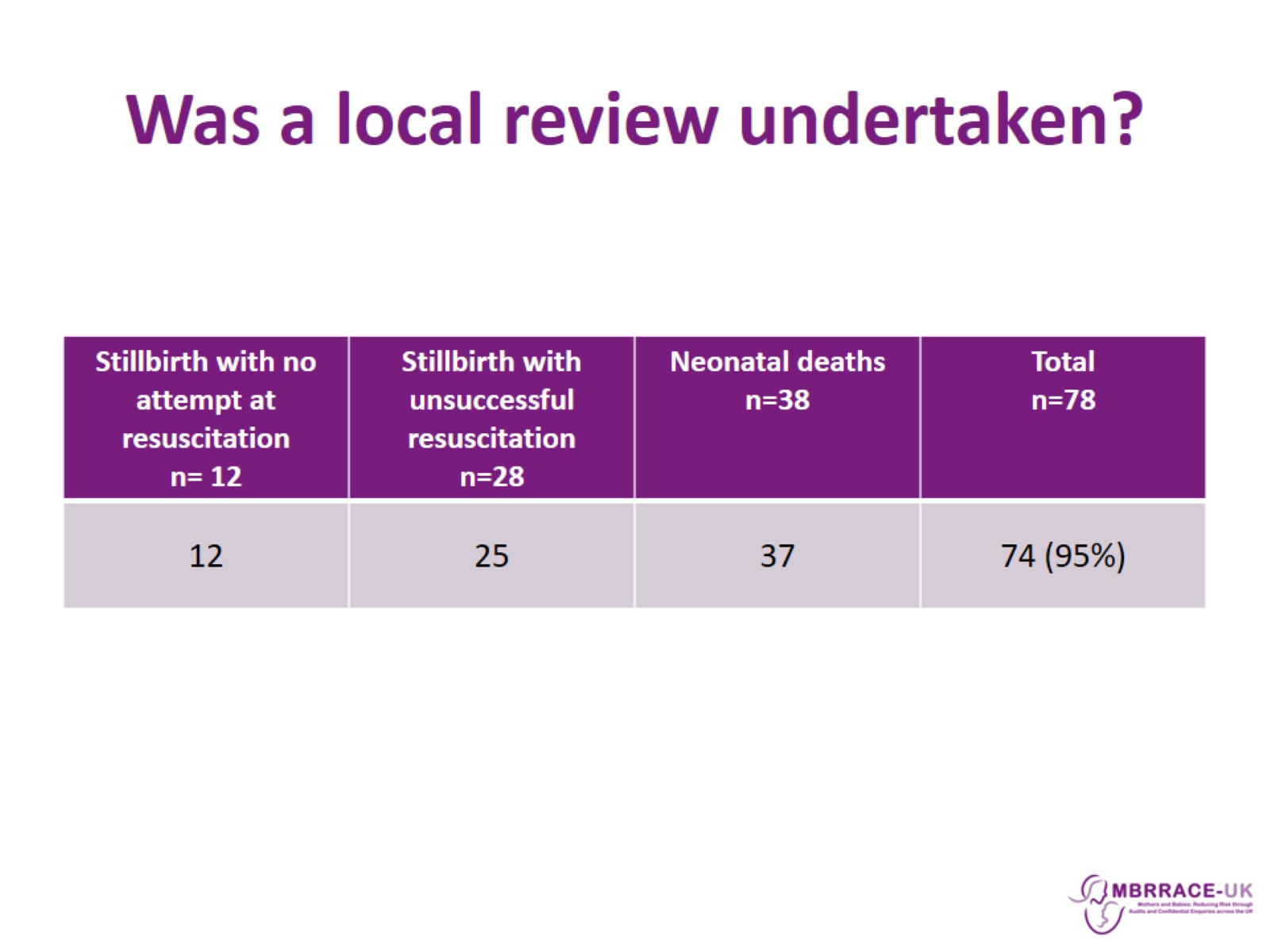 Was a local review undertaken?
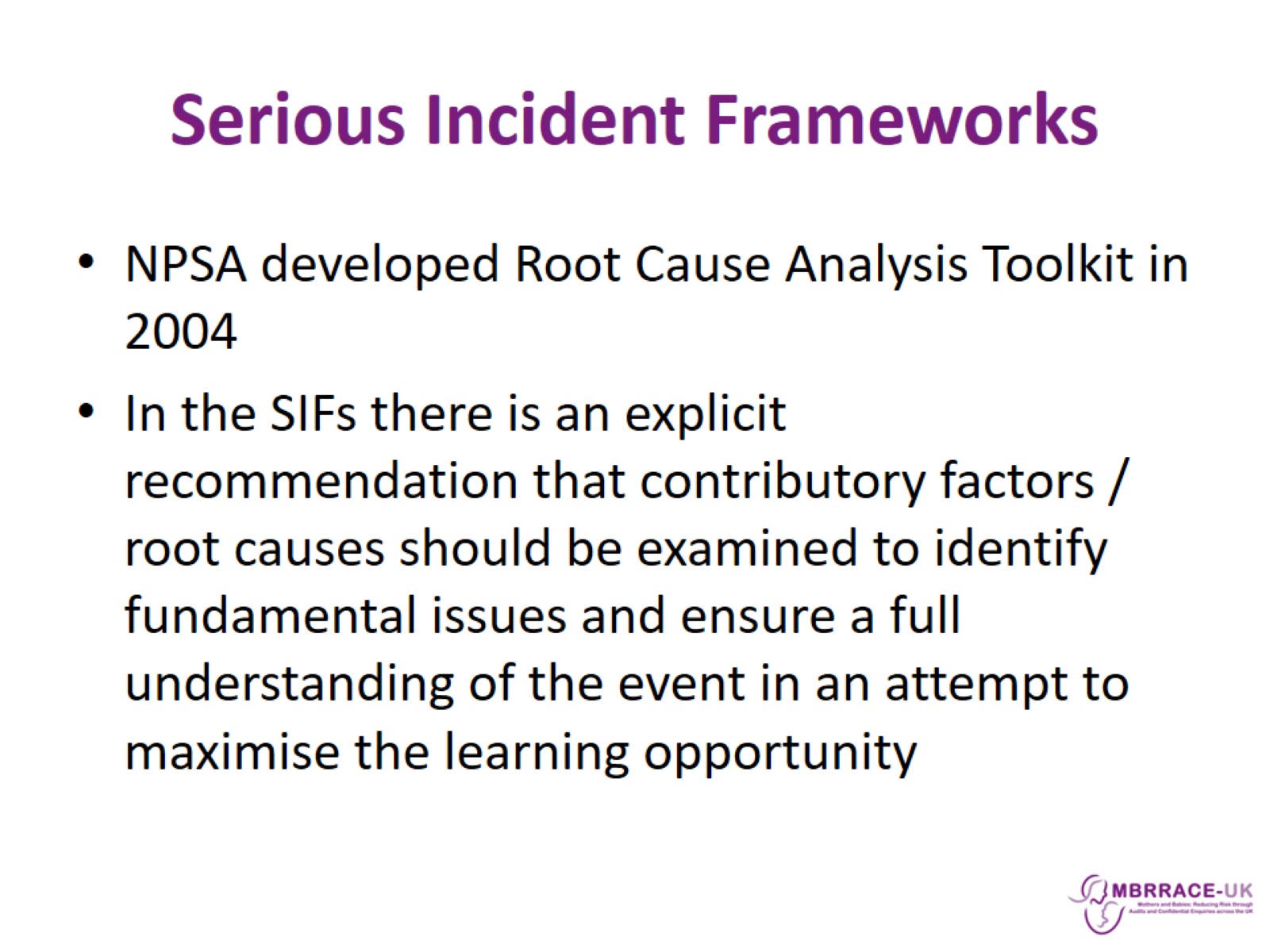 Serious Incident Frameworks
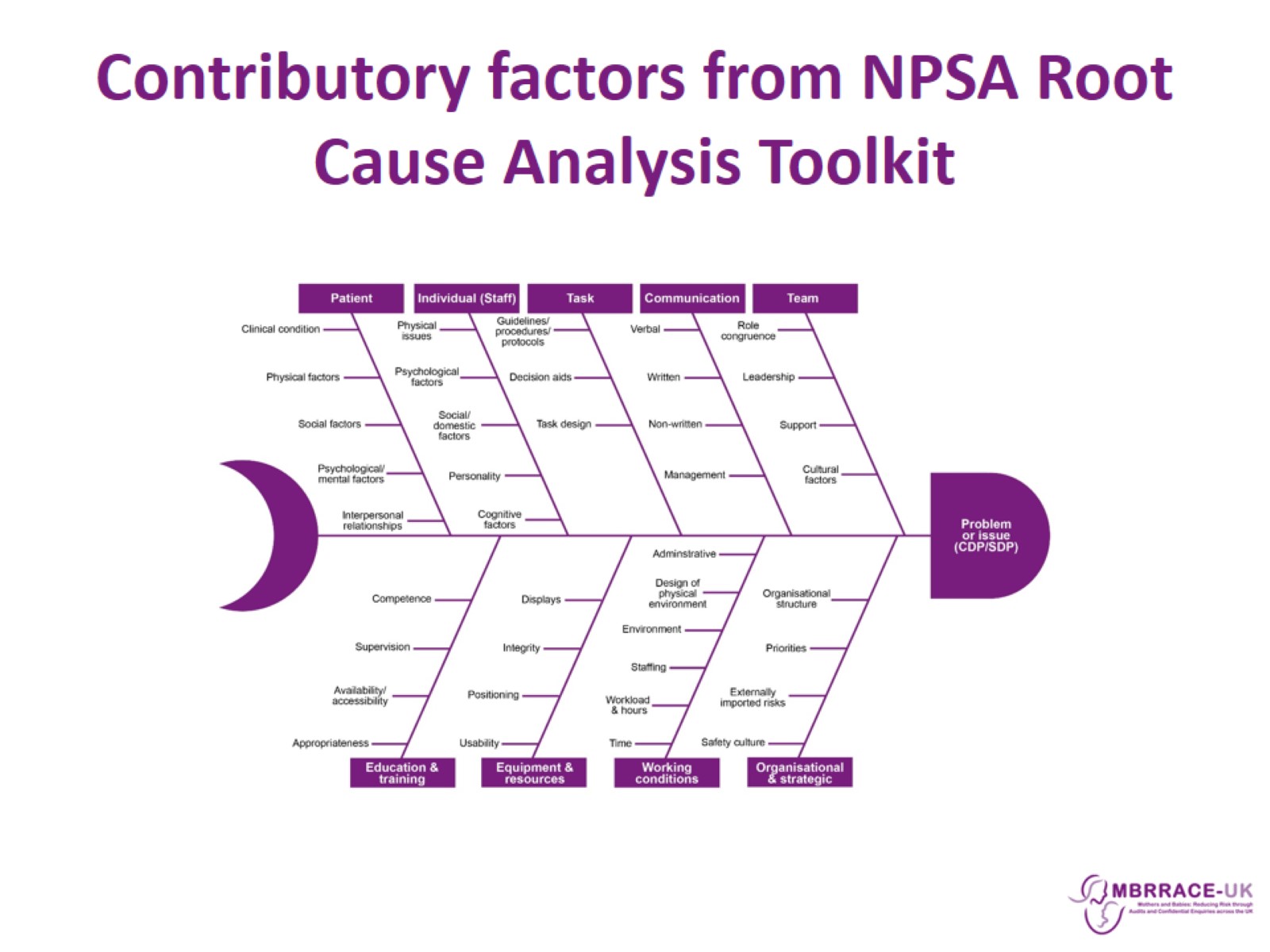 Contributory factors from NPSA Root Cause Analysis Toolkit
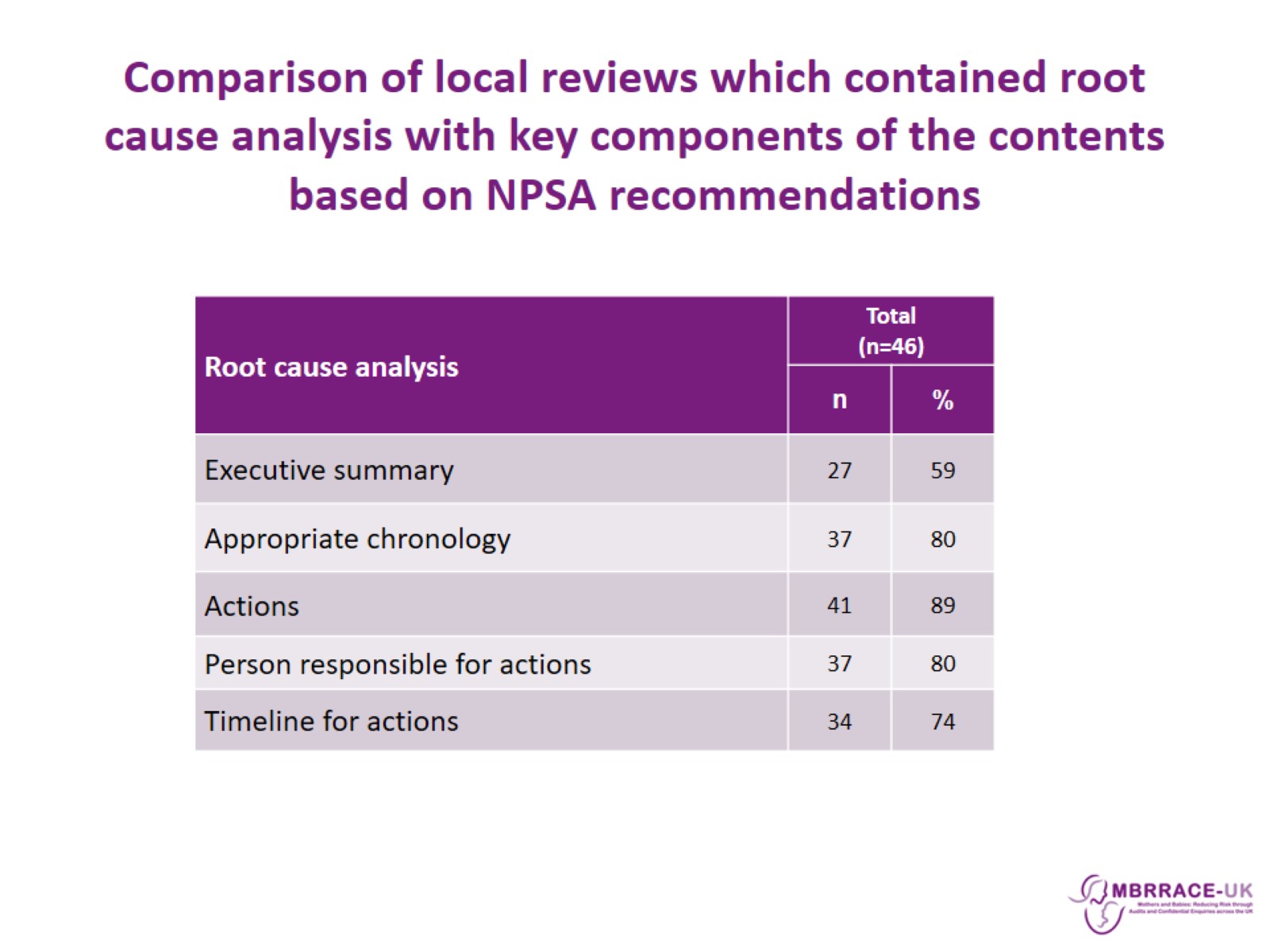 Comparison of local reviews which contained root cause analysis with key components of the contents based on NPSA recommendations
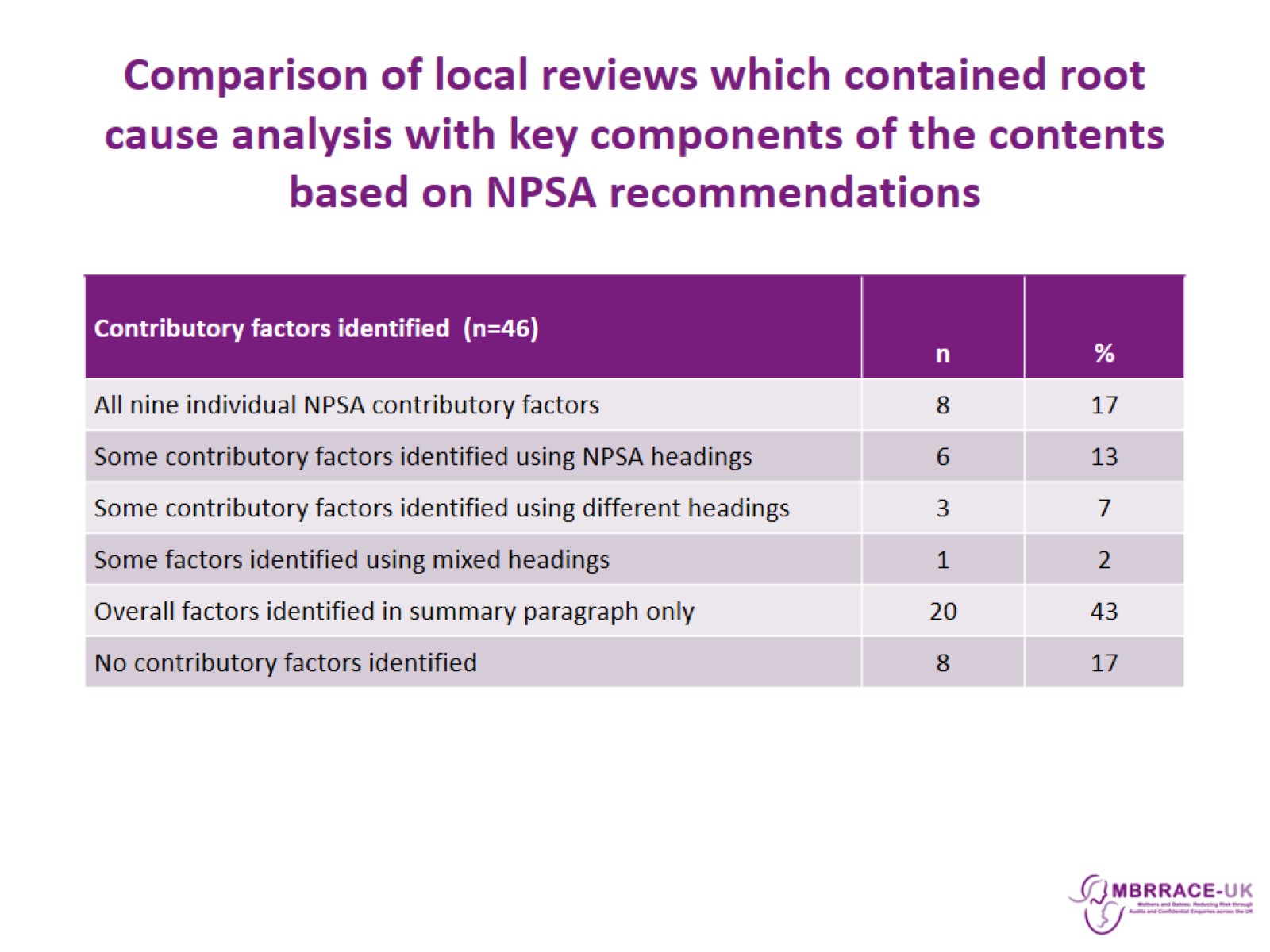 Comparison of local reviews which contained root cause analysis with key components of the contents based on NPSA recommendations
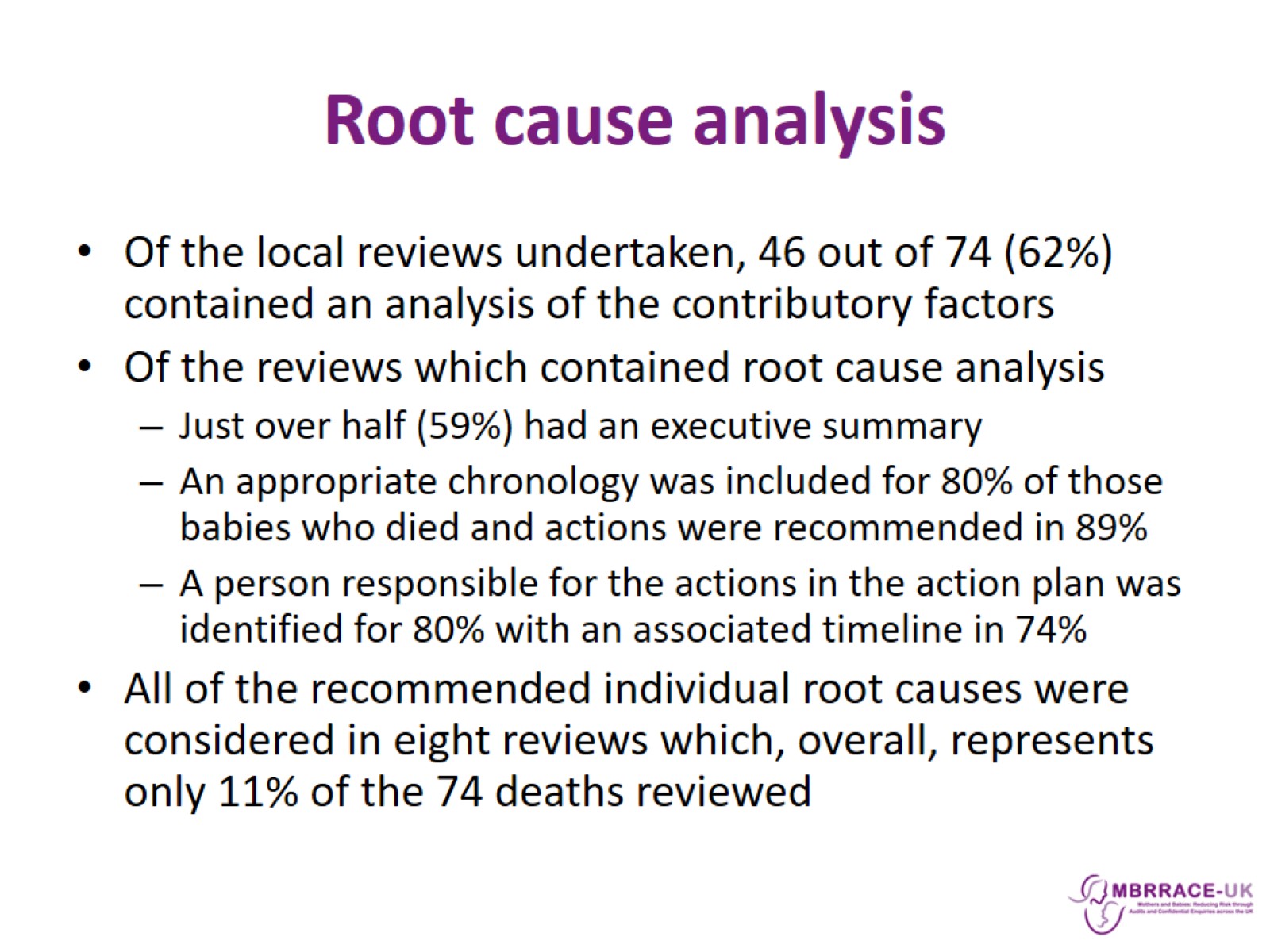 Root cause analysis
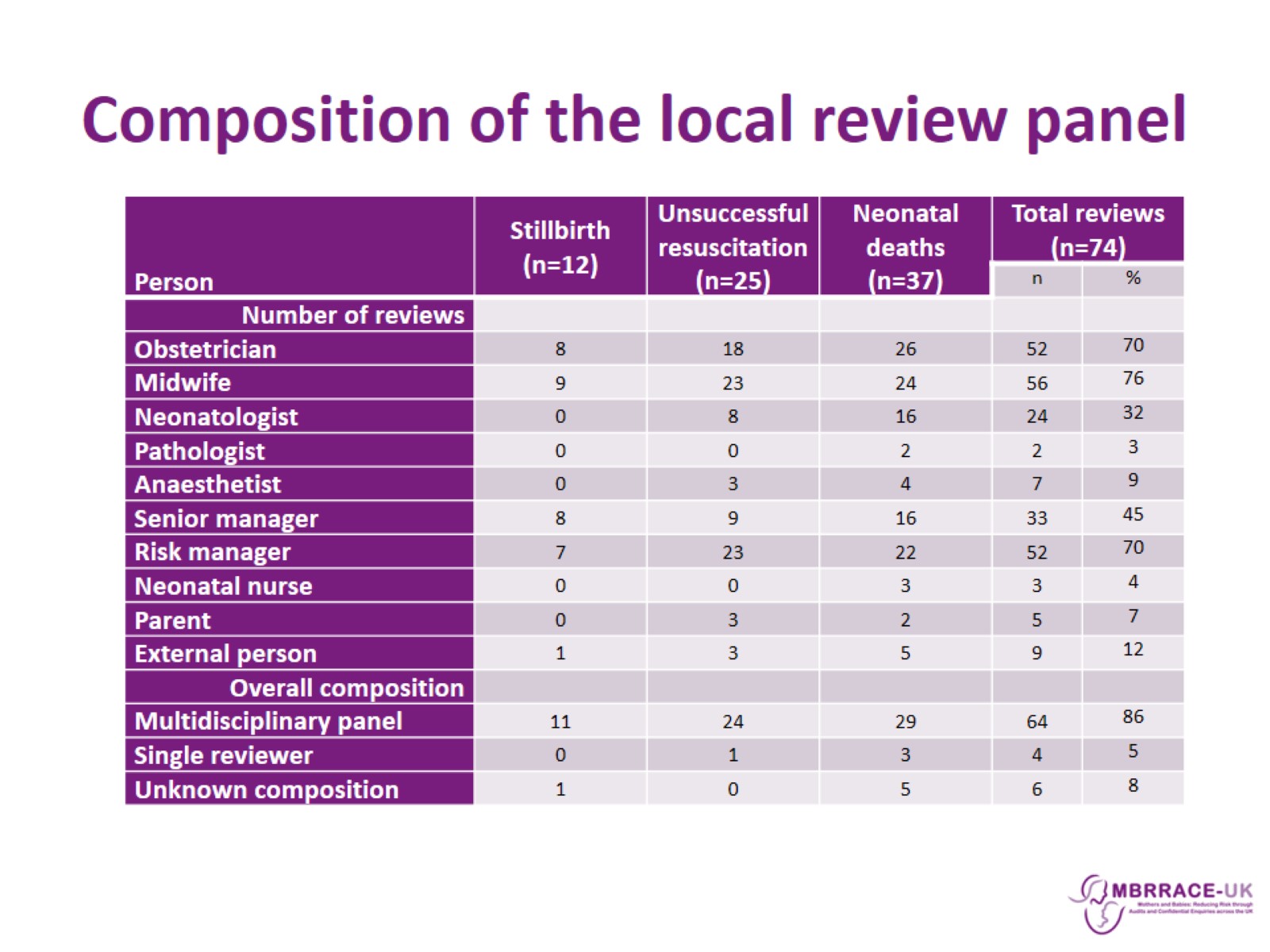 Composition of the local review panel
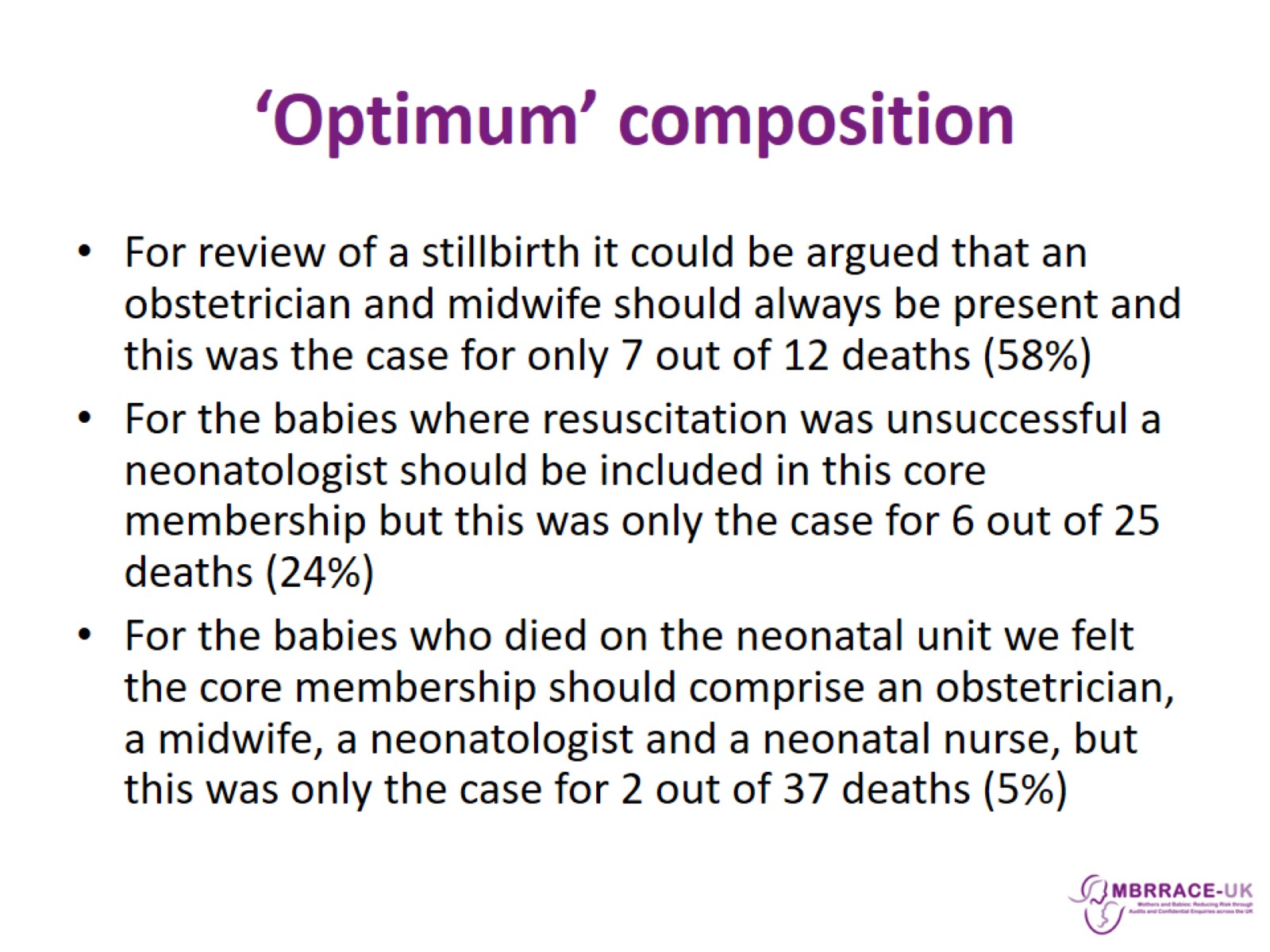 ‘Optimum’ composition
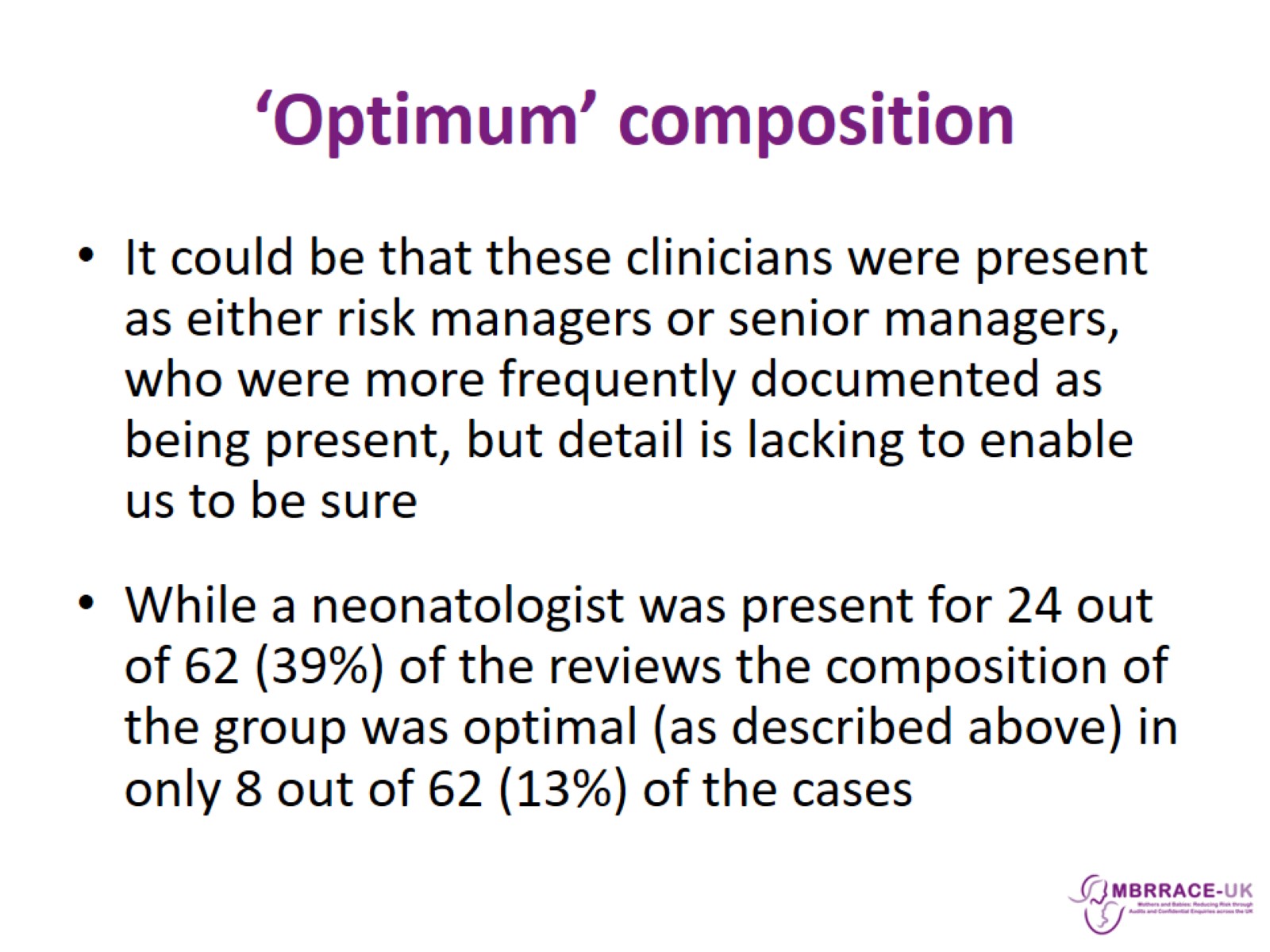 ‘Optimum’ composition
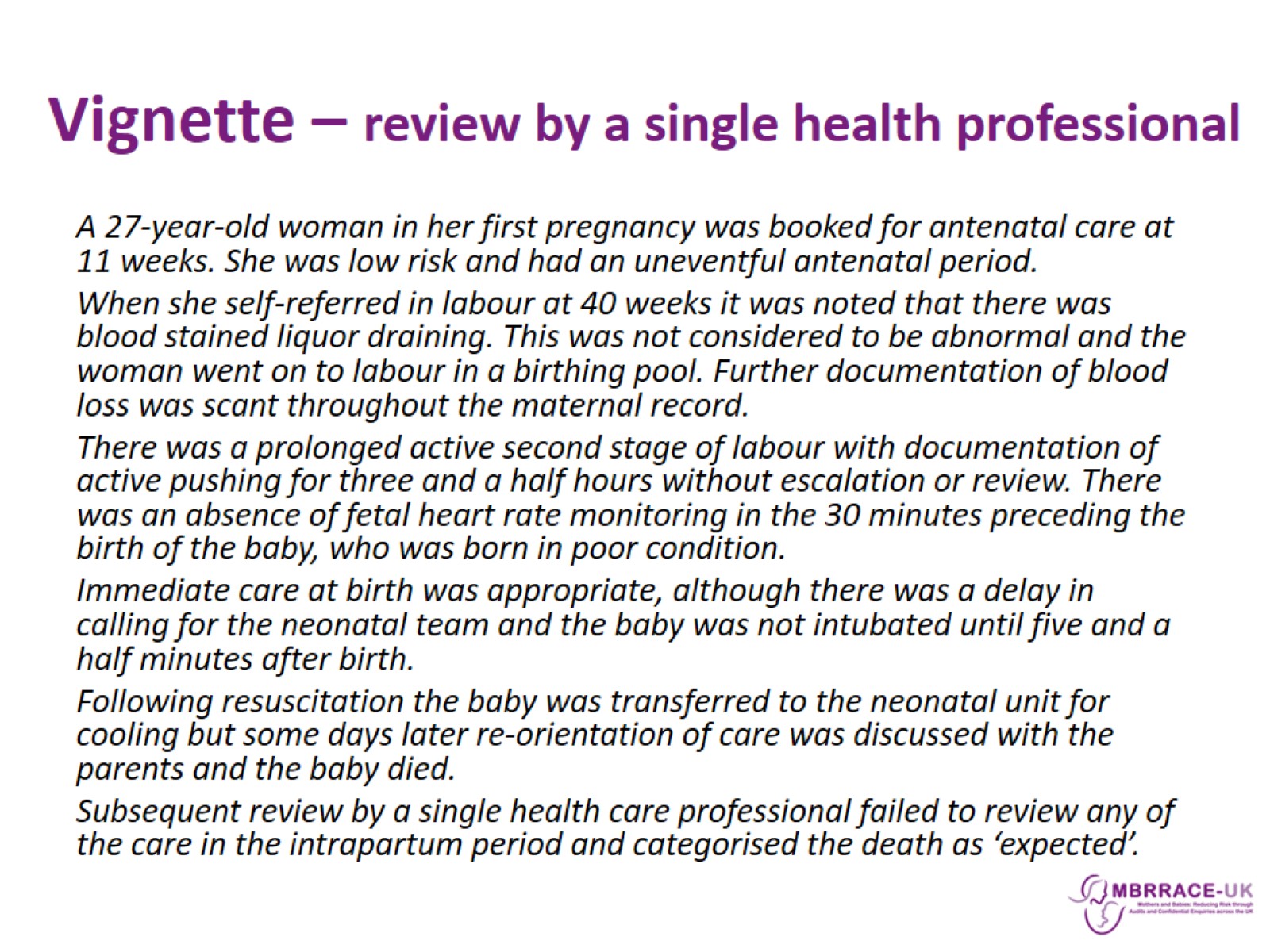 Vignette – review by a single health professional
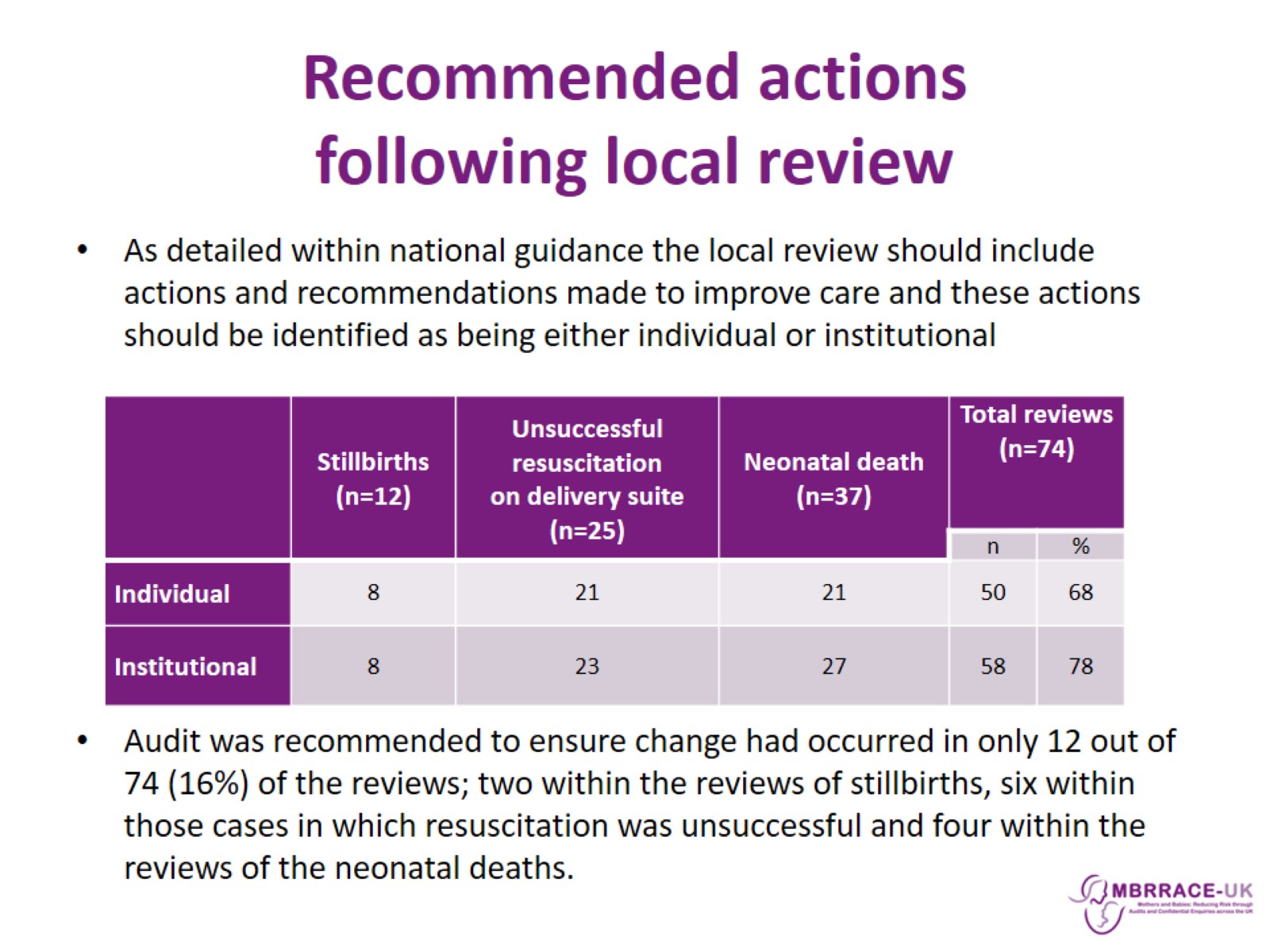 Recommended actions following local review
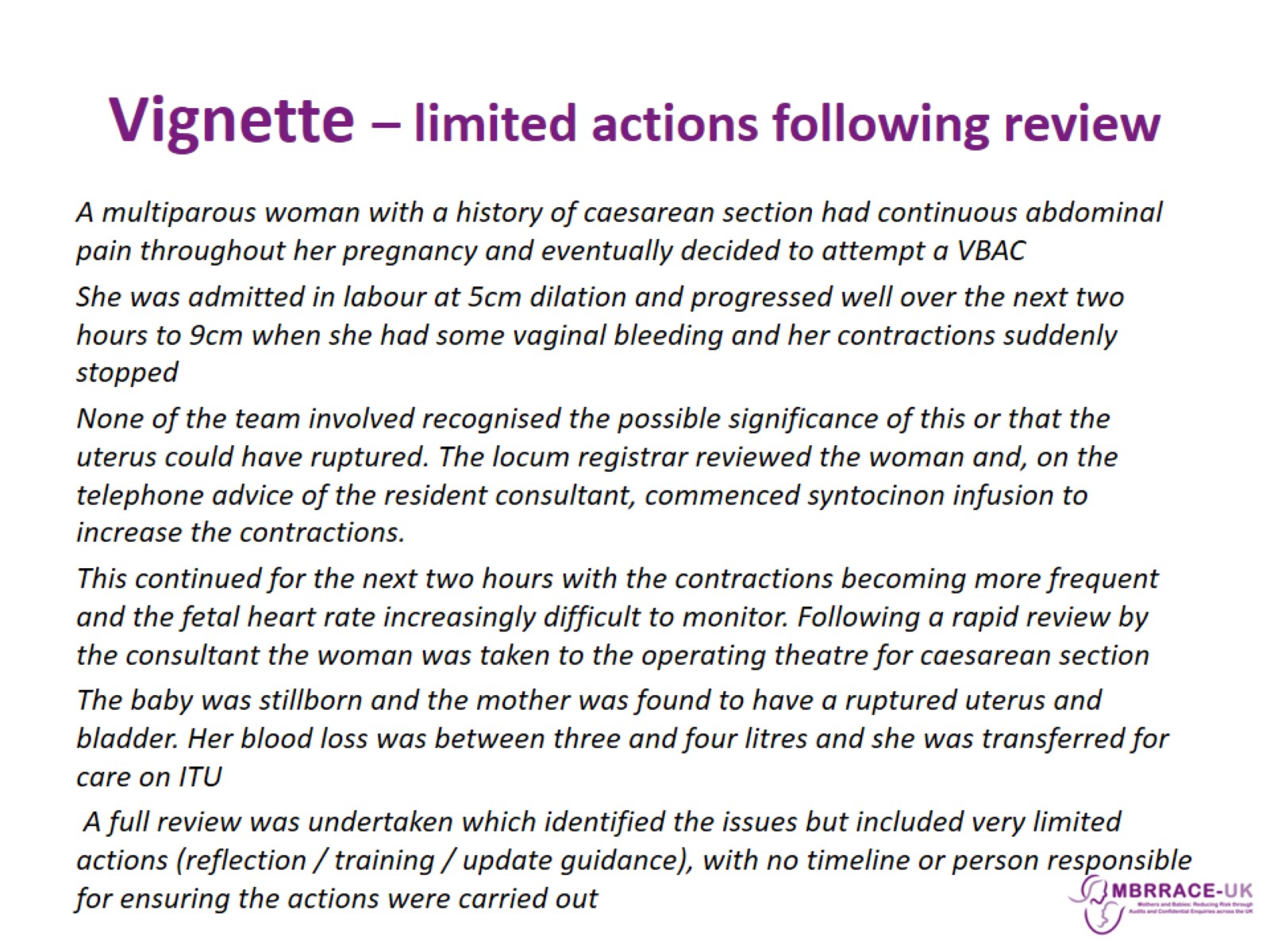 Vignette – limited actions following review
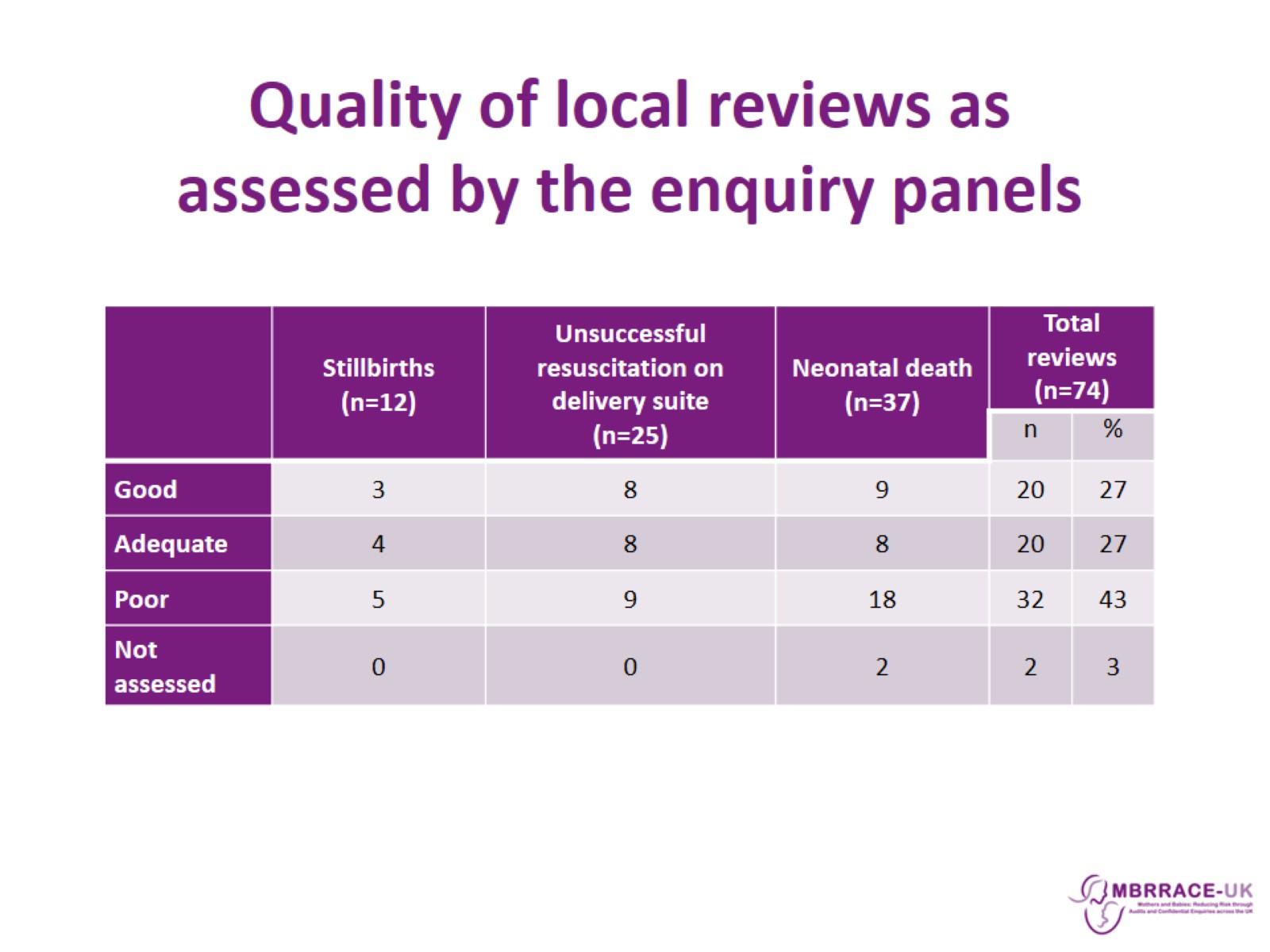 Quality of local reviews as assessed by the enquiry panels
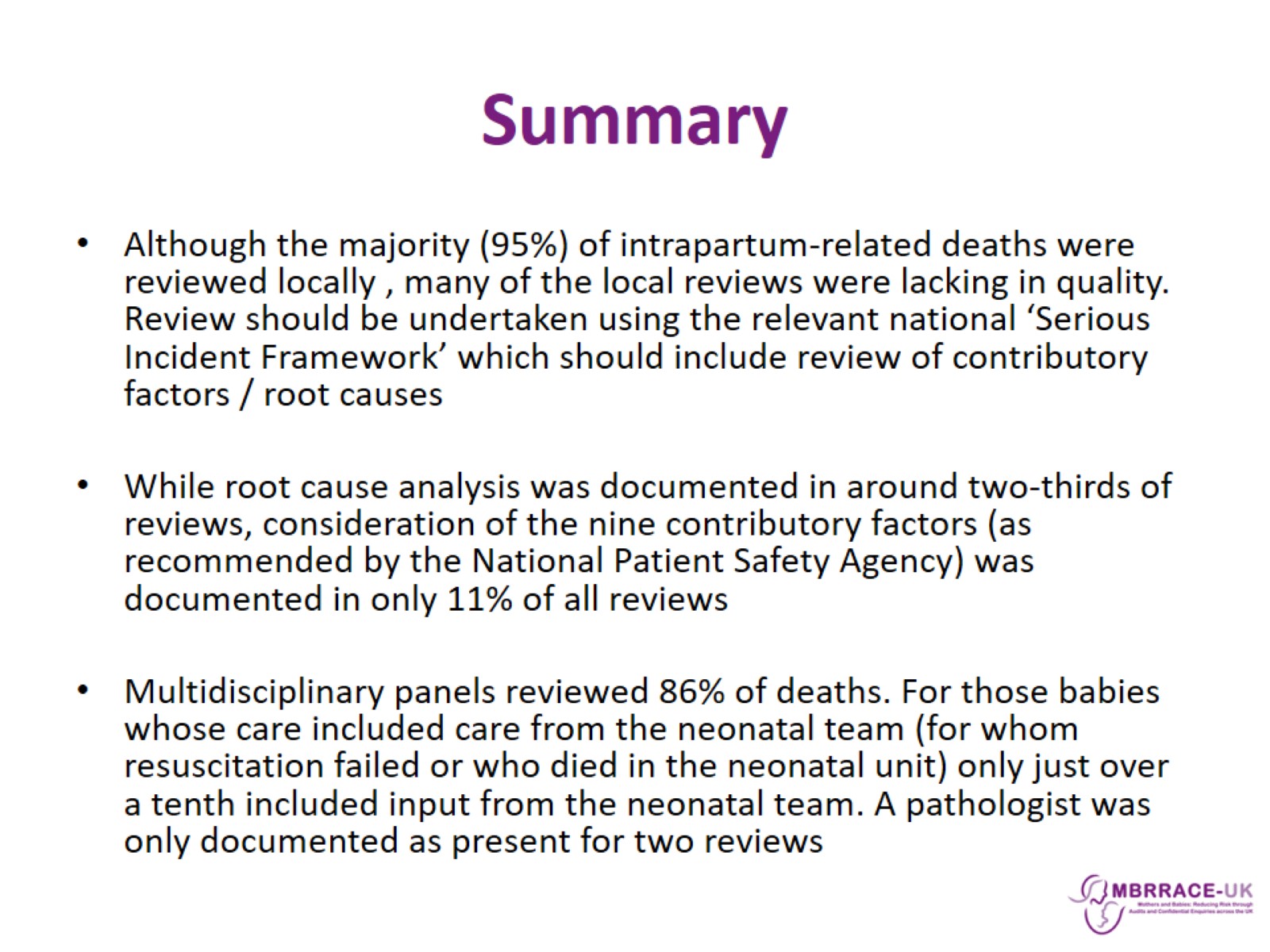 Summary
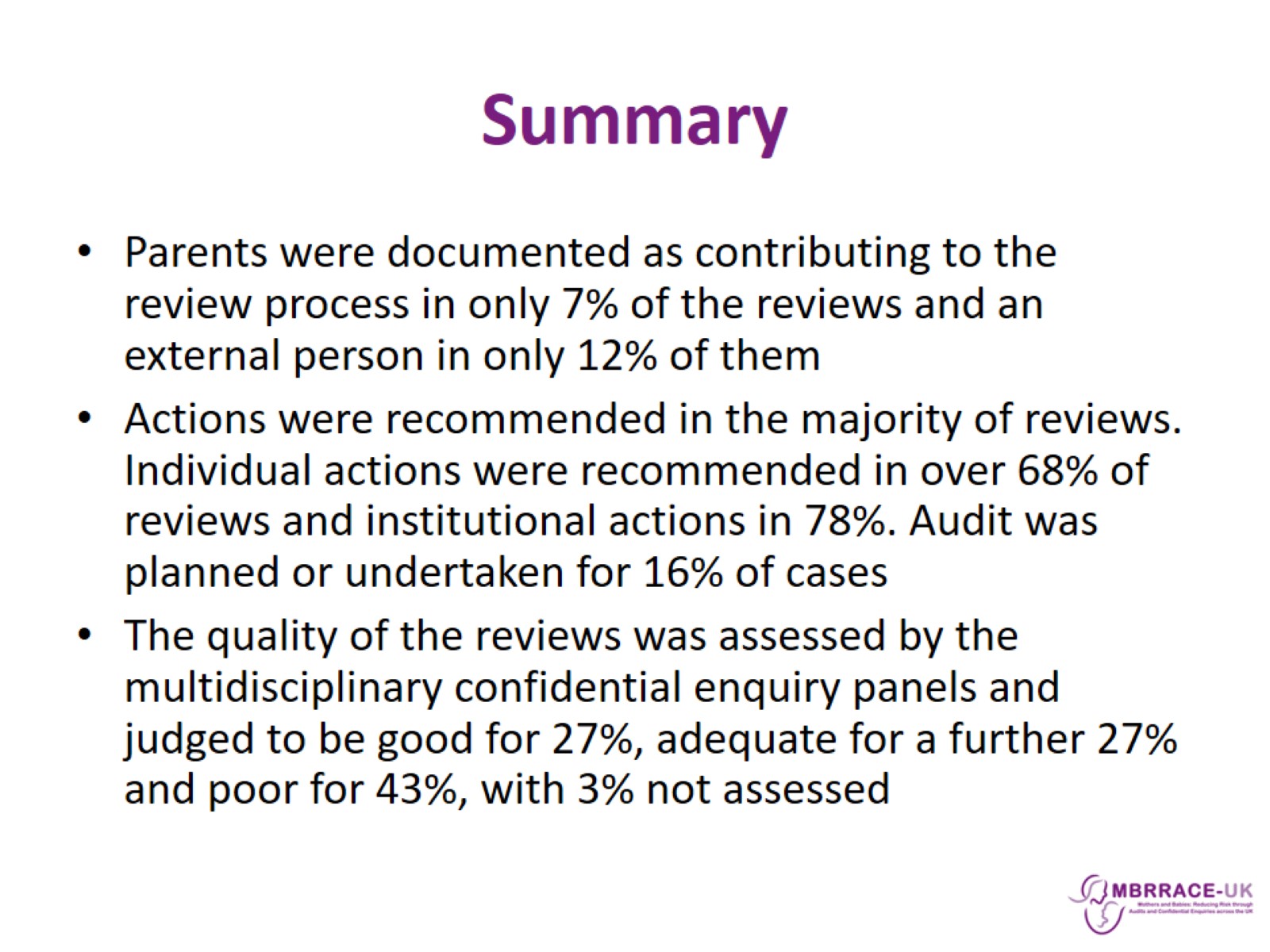 Summary
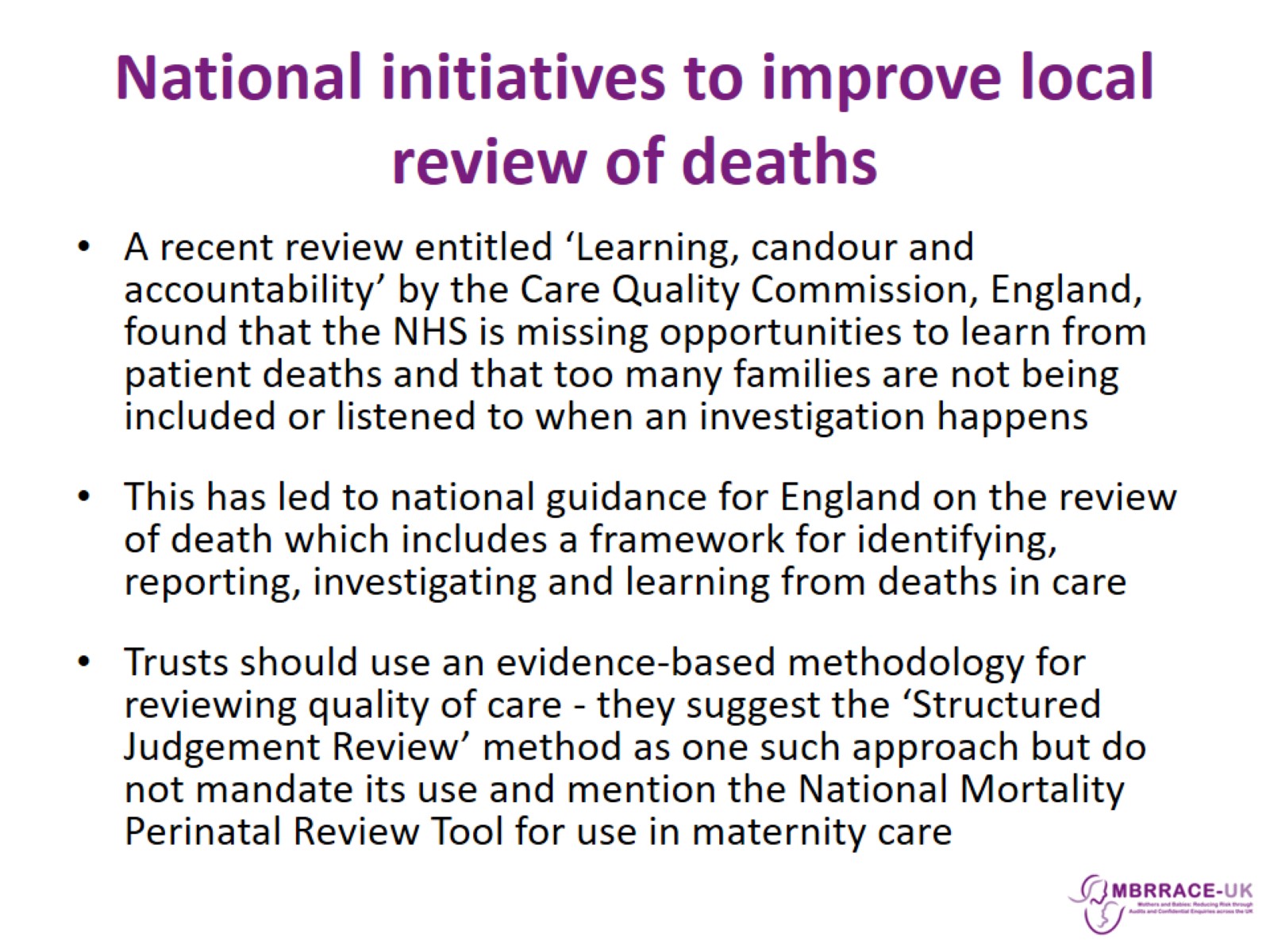 National initiatives to improve local review of deaths